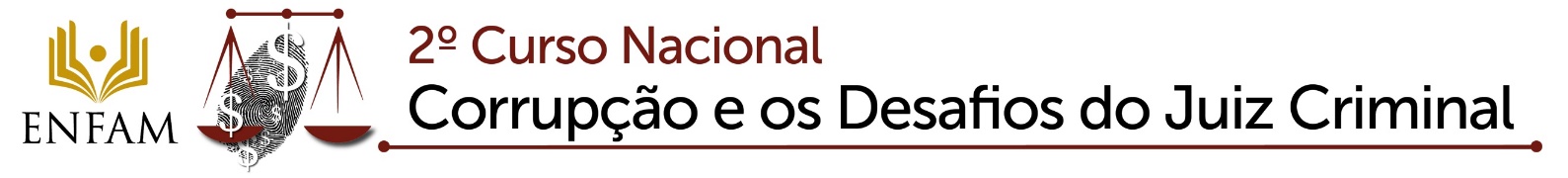 Resultados dos trabalhos dos Grupo 3 – PRISÃO EM CRIMES ENVOLVENDO CORRUPÇÃO:
Propostas de Enunciados
1
Enunciado: 

Conceito: 
Verbete (nota/apontamento/comentário) com “conteúdo que expressa o entendimento do tribunal sobre determinada questão de direito.” (http://www.tribunadonorte.com.br/noticia/precedente-jurisprudencia-enunciado-sumula/289429)
Identificação do Grupo: Oficina 3, Grupo 1Tema: VALOR DESVIADO – REQUISITOS DA PRISÃO PREVENTIVA – APROVADO POR MAIORIA
Enunciado 1: 
Nos crimes relacionados à corrupção, o julgador deve considerar o valor desviado dos cofres públicos, para fins de decretação da prisão preventiva.
Identificação do Grupo: Oficina 3, grupo 1Tema: IDADE E DEMAIS CONDIÇÕES PESSOAIS DO RÉU/INVESTIGADO E A PRISÃO PREVENTIVA _ APROVADA POR AMPLA MAIORIA
Enunciado 2: 

A idade avançada e as demais condições pessoais do réu não são óbices ao decreto de prisão preventiva.
Identificação do Grupo: Oficina 3, grupo 4Tema: LEI ANTICRIME_NOVA REDAÇÃO_ART. 316, CPP _ APROVADO POR MAIORIA
Enunciado 3: 
A  mera inobservância do disposto no parágrafo único do art. 316 do CPP, por si só, não autoriza a soltura do réu ou investigado.
Identificação do Grupo: Oficina 3, Grupo 1Tema: (Orientação: escrever o tema do grupo de forma resumida e objetiva, conforme programação)
Enunciado reprovado: 

Não se considera abuso de autoridade quando o réu declara que deseja permanecer em silêncio e o magistrado apresenta perguntas que ficam a critério do réu serem respondidas ou não.
Identificação do Grupo: Oficina 3, grupo 4Tema: LEI ANTICRIME_ PERIGO_ REQUISITOS DA PREVENTIVA
Enunciado reprovado redundante

O perigo gerado pelo estado de liberdade constitui pressuposto da prisão cautelar ao lado da prova da existência do crime e dos indícios de autoria.
Identificação do Grupo: Oficina 3, Grupo 4Tema: (Orientação: escrever o tema do grupo de forma resumida e objetiva, conforme programação)
Enunciado reprovado: 

O perigo gerado pelo estado de liberdade é caracterizado pela existência concreta de indícios, fundamentadas em fatos novos ou contemporâneos de que a liberdade do acusado ou investigado possa afetar negativamente a garantia da ordem pública, da ordem econômica, a conveniência da instrução criminal ou a aplicação da lei penal.
Identificação do Grupo: Oficina 3, grupo 2Tema: REQUISITOS DA PREVENTIVA REPROVADO POR MAIORIA
Enunciado reprovado: 

O poder político do agente público, a continuidade no exercício do cargo e a eventual influência no governo, por si só, não autorizam a prisão preventiva.
Identificação do Grupo: Oficina 3, Grupo 2Tema: TÉCNICAS DE DEFESA E REQUISITOS DA PREVENTIVA REPROVADO POR UM VOTO
Enunciado reprovado: 

Não constitui fundamento idôneo para a decretação da prisão cautelar a eventual combinação de versões sobre o crime por investigados.
Identificação do Grupo: Oficina 3, Grupo 3Tema: REPERCUSSÃO SOCIAL REPROVADO POR POUCO
Enunciado REPROVADO: 
A repercussão social ou o prestígio da Justiça não podem, fundamentar a decretação da prisão preventiva, ainda que relacionados a grandes casos de corrupção.
A repercussão social ou o prestígio da Justiça não caracterizam a ordem pública para a decretação da prisão preventiva, ainda que relacionados a grandes casos de corrupção.
A repercussão social ou o prestígio da Justiça não podem, isoladamente (por si só), fundamentar a decretação da prisão preventiva, ainda que relacionados a grandes casos de corrupção.